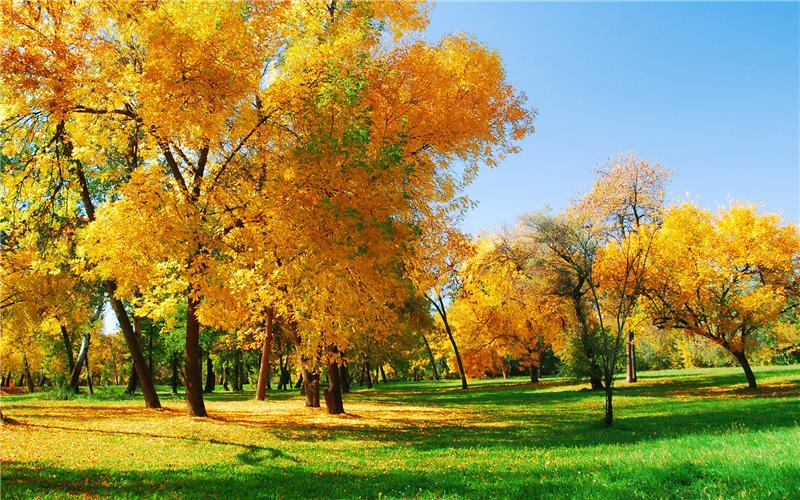 [ↄ:tm] [bju:tifₔl][li:vz] [jelₔw] [meni]
T
F
B
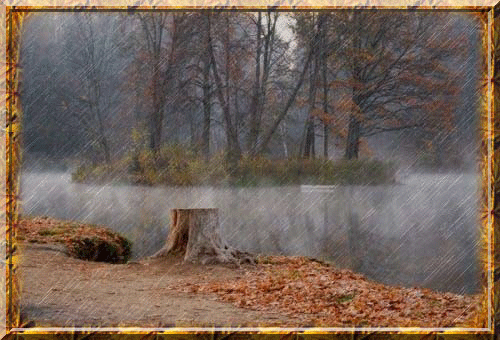